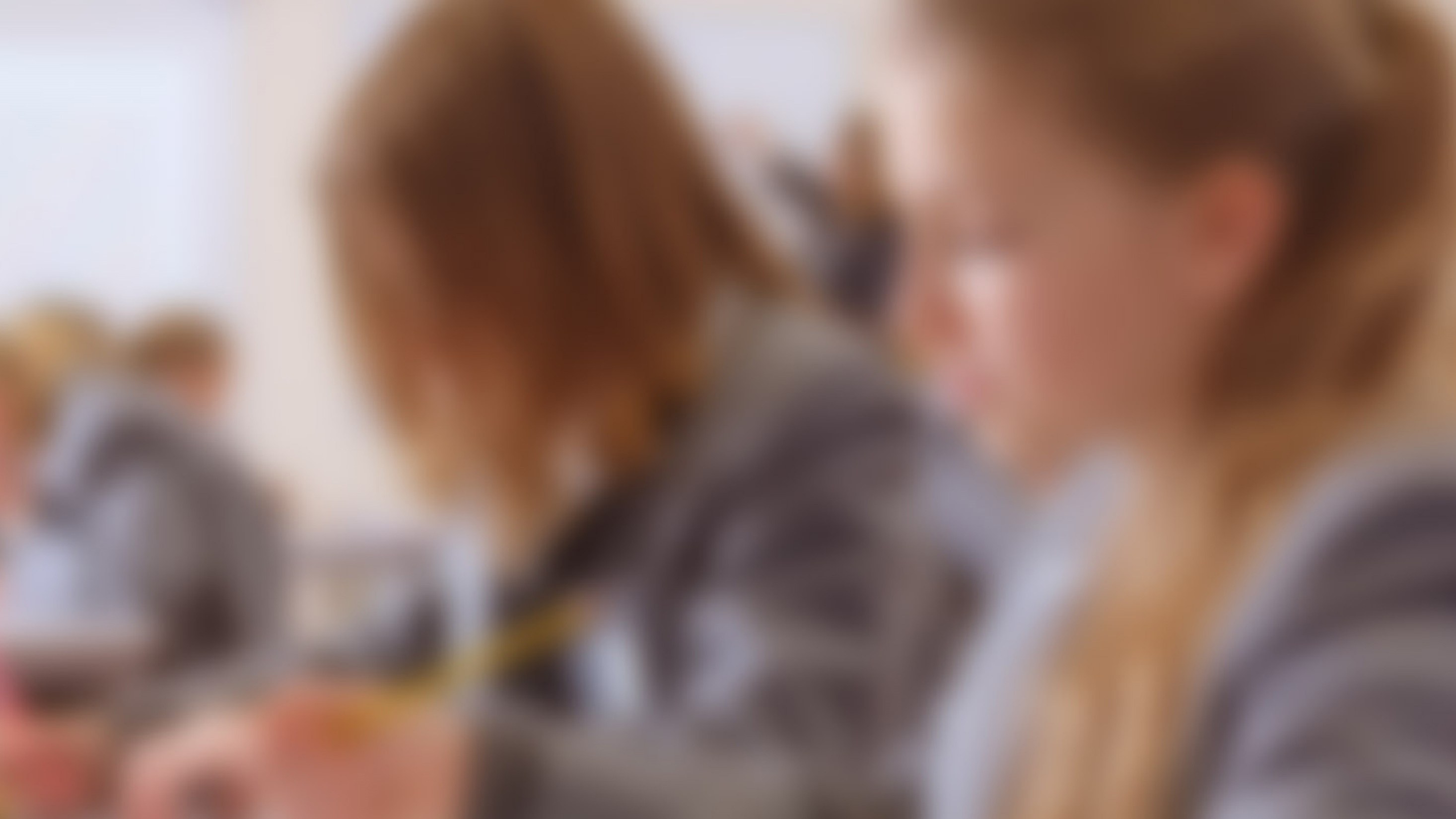 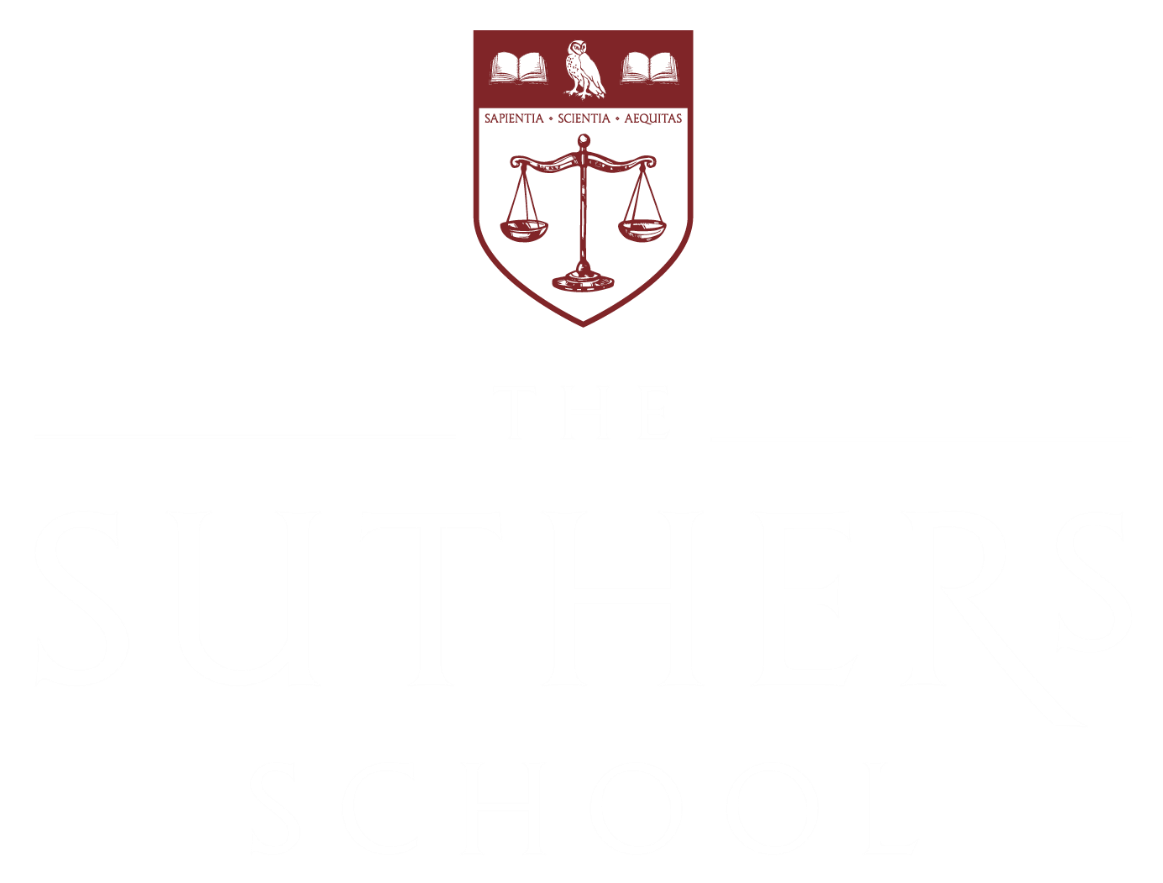 Year 9 Options Evening
World Class Learning Opportunities for All
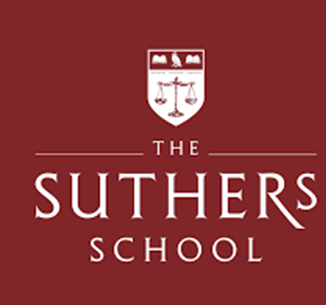 Option Choices / Career Provision
The journey so far:
Taster Lessons
Subject Presentations
Initial Options Survey
Visit to Newark College
Engineering Workshop
Careers Interviews for selected students
Unifrog Lessons
Labour Market Information

Next Steps (Year 10 and 11)
One week work experience in Year 10
Mock Interviews 
Careers Interviews
Future First Expo
University Fayre
Growing our links to business & industry
Available to speak to tonight:
Sharon Franklin – Ideas for Careers
Judy & Rosie – Lincoln / Newark College
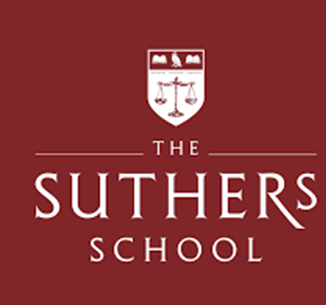 Unifrog
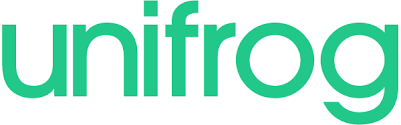 PSHE lessons to support the options process
What are my skills and interests?
Choosing my options
Taking control of my career journey
Working & earning
Labour market information
All students using Unifrog to help with research
All students have personal log-in details for Unifrog
Careers library is worth a visit
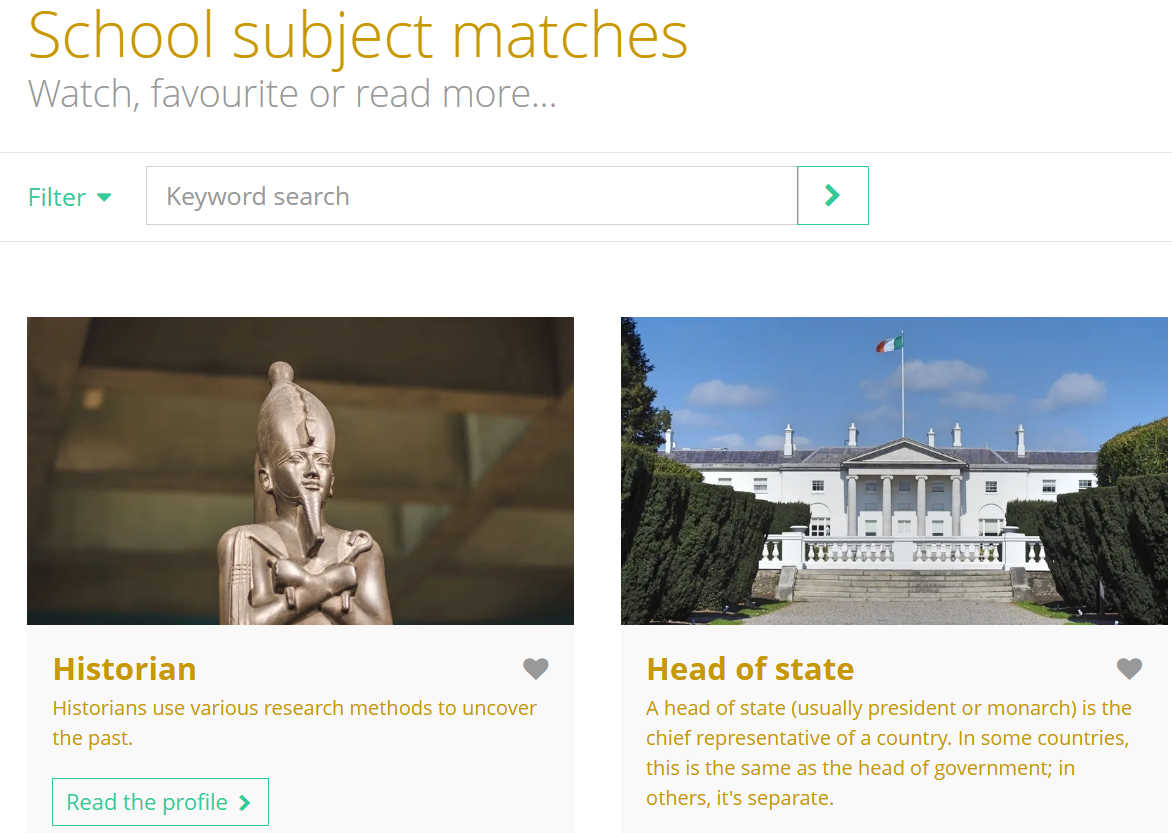 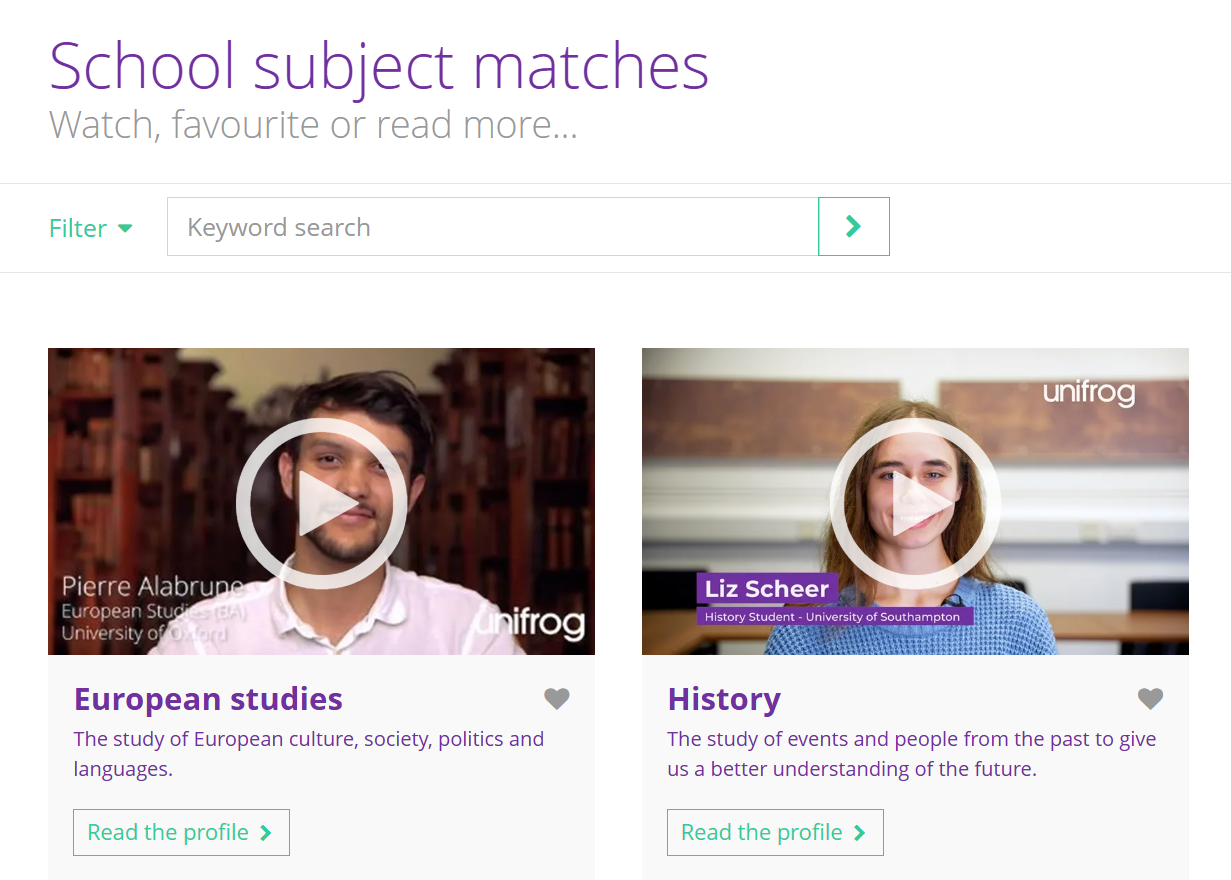 [Speaker Notes: Brief overview of unifrog
Explain that you can look for courses related to subject interest or indeed careers related to subject interest (share examples from History)]
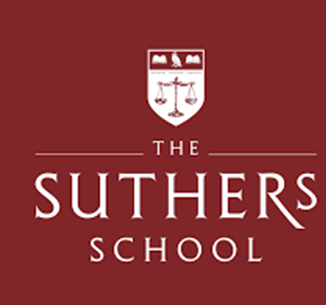 GCSE Option Blocks
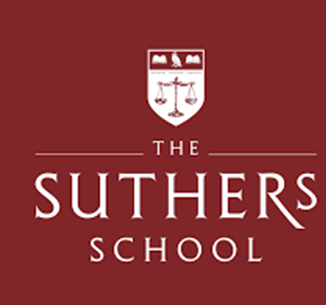 Progress 8
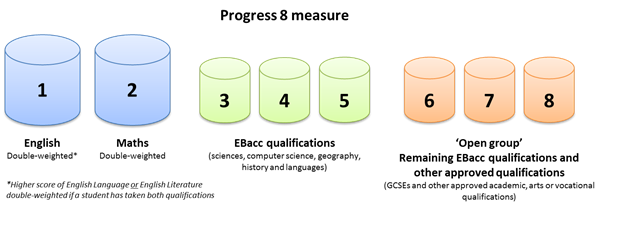 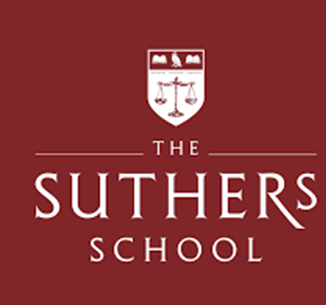 English Baccalaureate (EBacc)
The EBacc is not a qualification.
To achieve the EBacc, you need to achieve Grade 5+ in English, maths, science, a language, and either Geography or History.
The EBacc is sought after by the Russell Group universities. These are a collection of 24 UK universities that are dedicated to academic excellence.
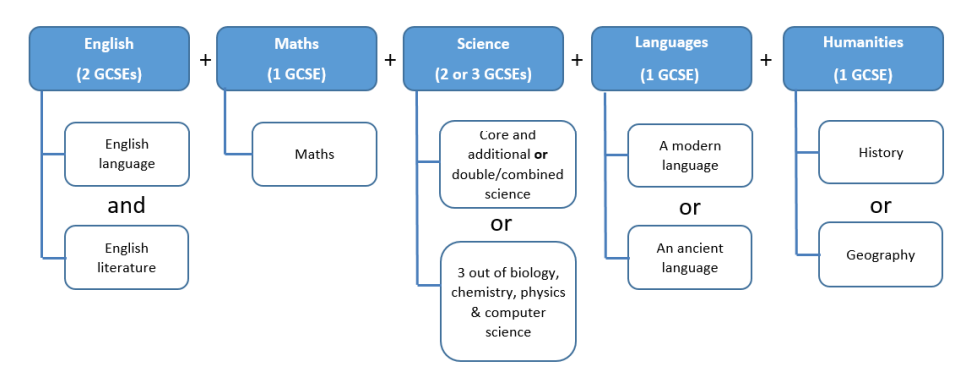 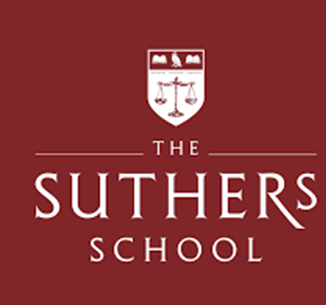 Science
100% Exam at the end of Year 11
2 GCSEs at the end of the course (Science)
Narrower range of topics
Less teaching hours as less content
6 papers 
Each paper is 1 hour 15 minutes
Leads into KS5 Sciences
3 GCSEs at the end of the course (Biology, Chemistry and Physics)
Wider range of topics
More teaching hours as more content
6 papers 
Each paper is 1 hour 45 minutes
Leads into KS5 Sciences
Pathways – Example 1 (Traditional GCSE)
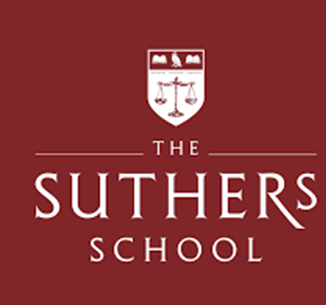 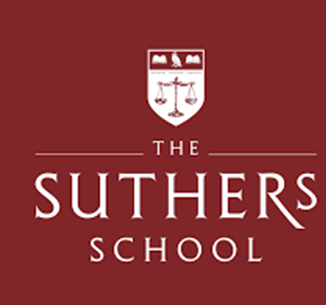 Pathways – Example 2 (Vocational)
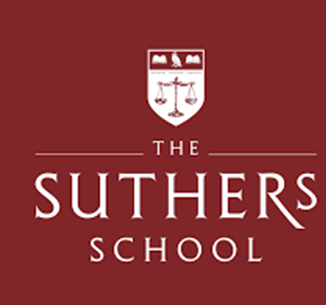 Pathways – Example 3 (Creative Arts)
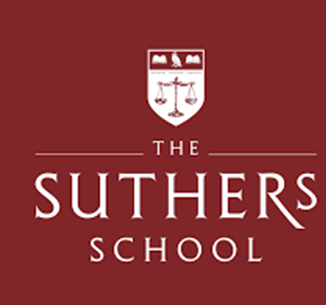 Pathways – Example 4 (Defined Career)
KS4 Options Portal (School Website)
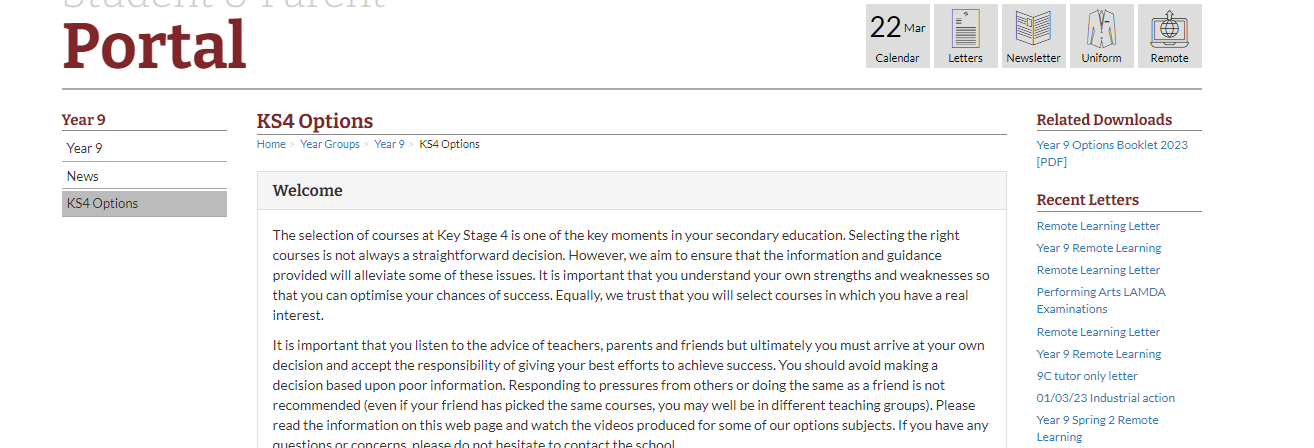 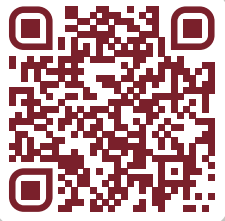 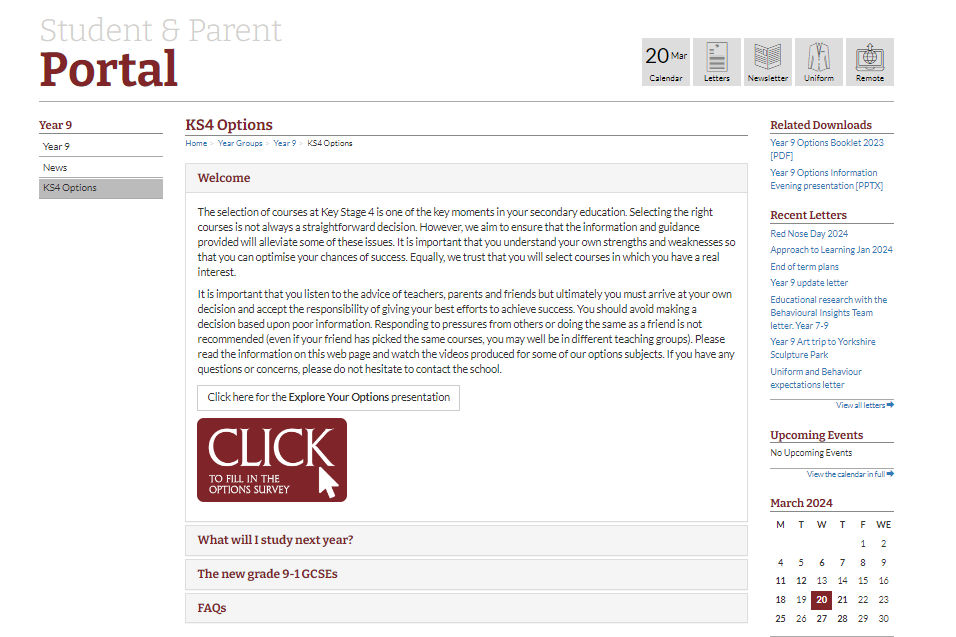 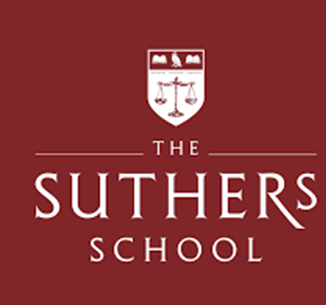 Subject Selection Form
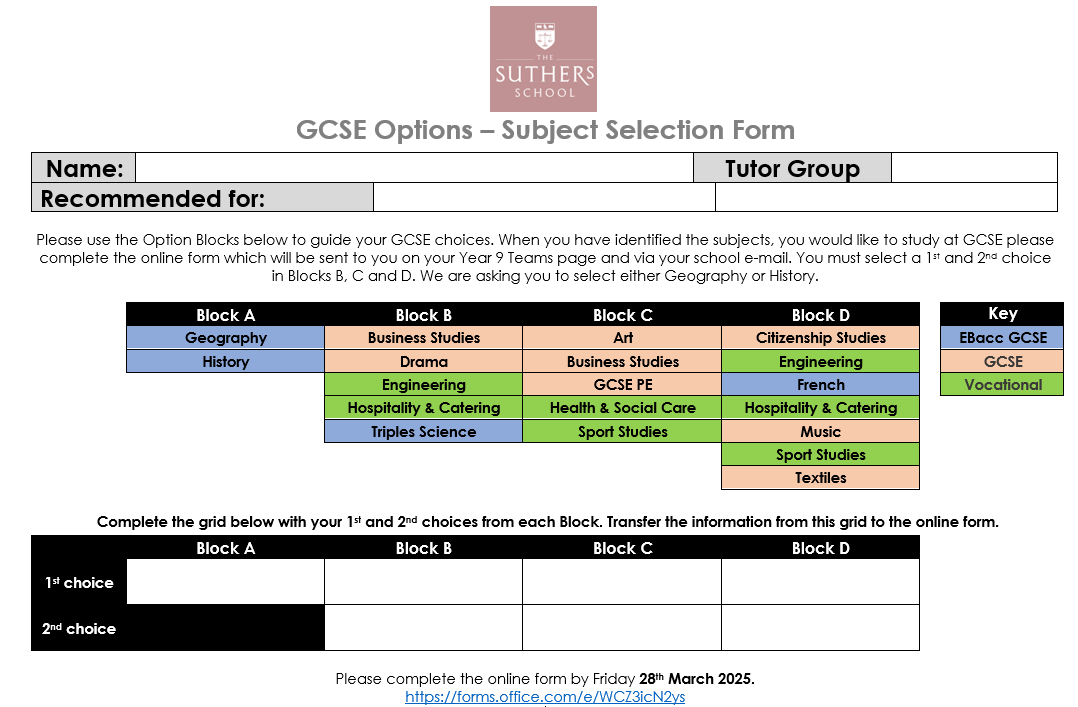 Subject Selection Deadline
Complete the online form by: Friday 28th March 2025
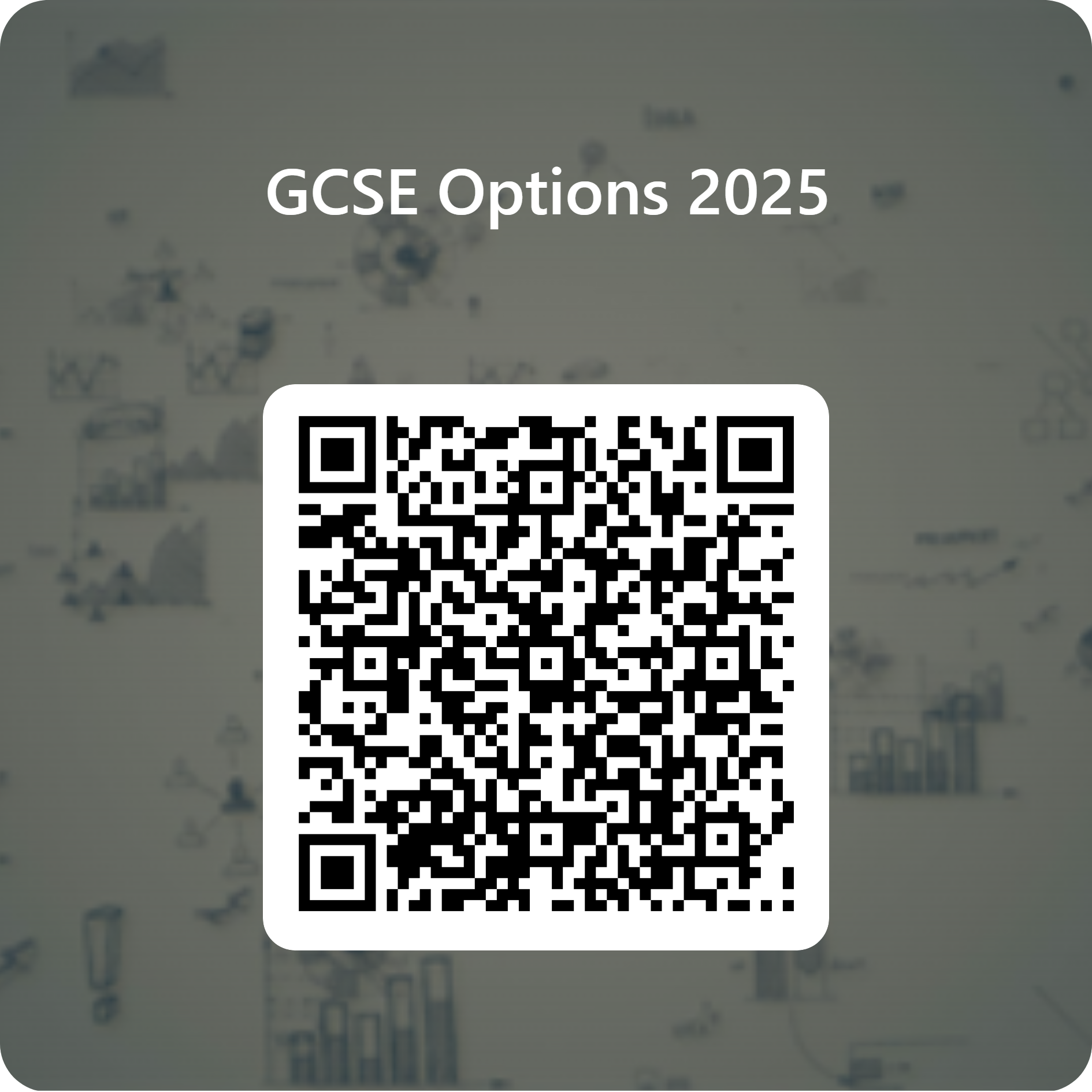